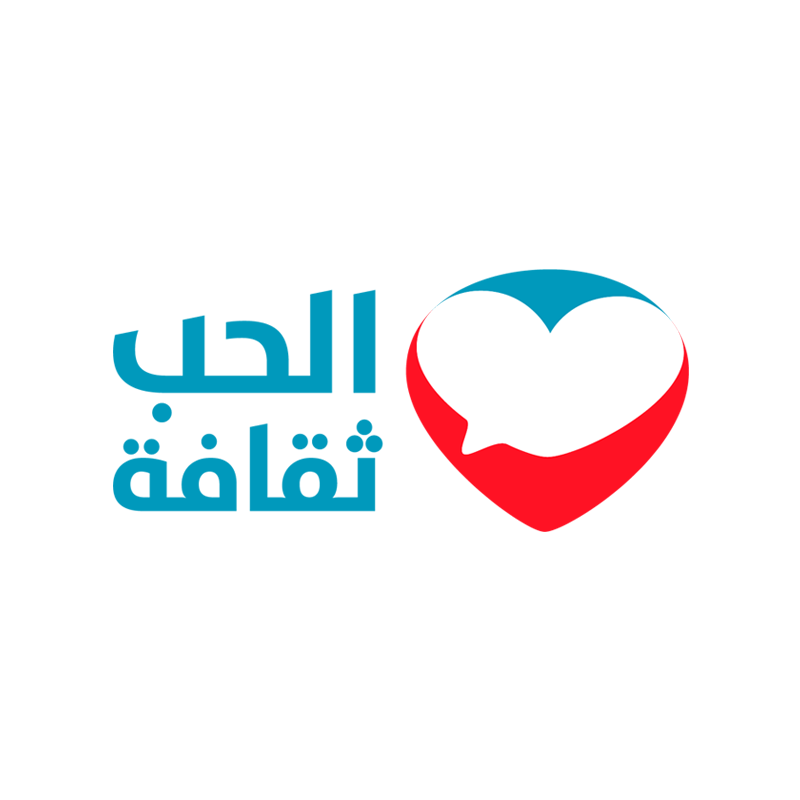 Pleasure Positive Campaign
Top content
Facebook
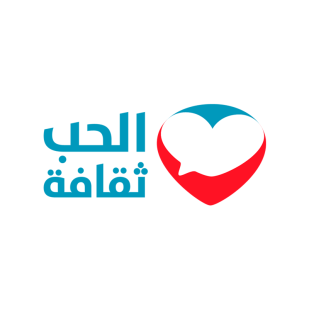 FB Top Post inEngagement
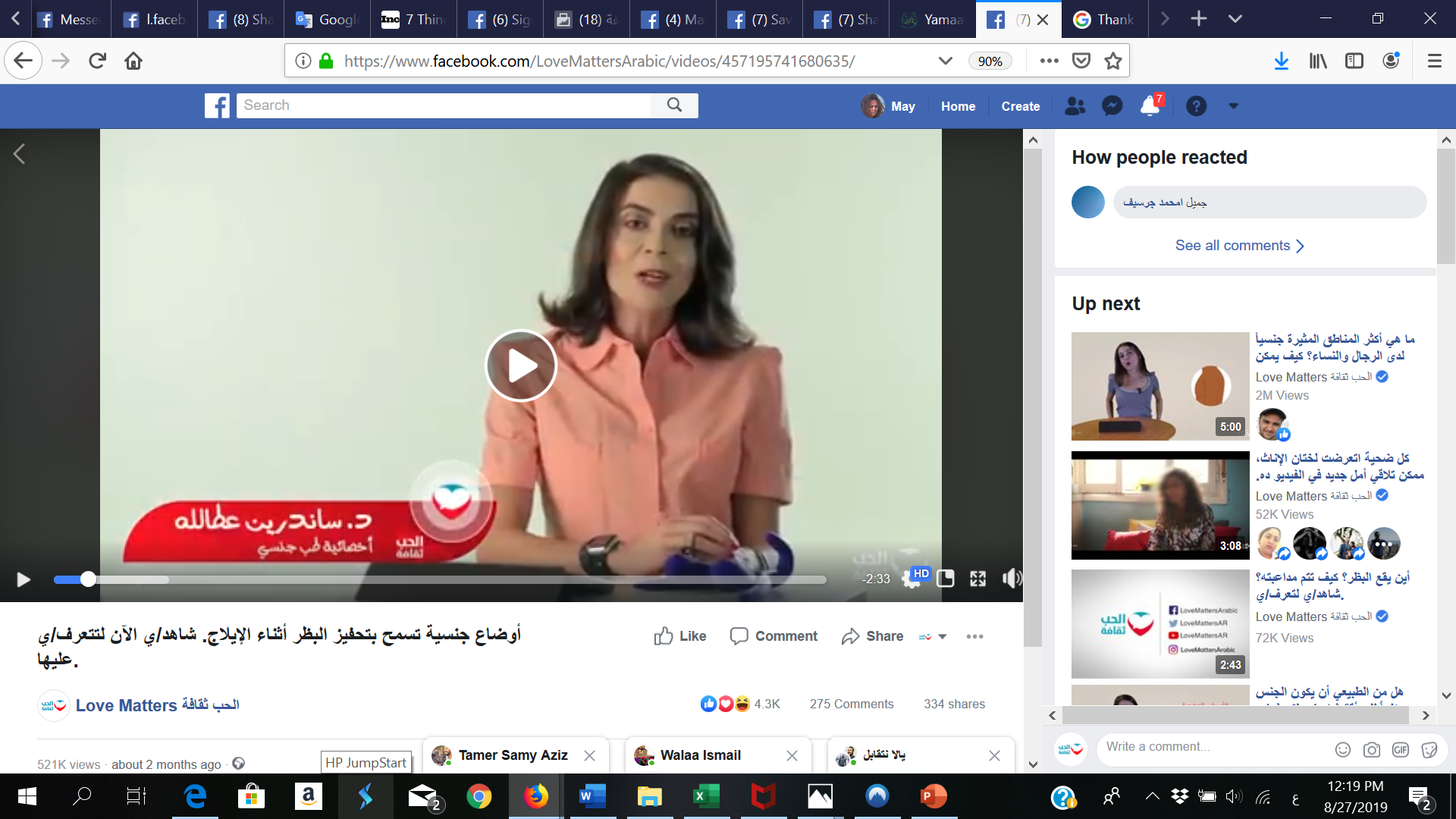 A video explaining sexual positions that couple can do to stimulate the clitoris during intercourse by one of the experts LMA partner with (Dr. Sanderine Attallah).
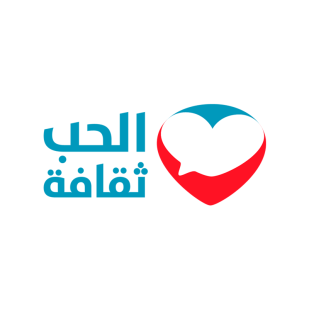 FB Top Post inEngagement
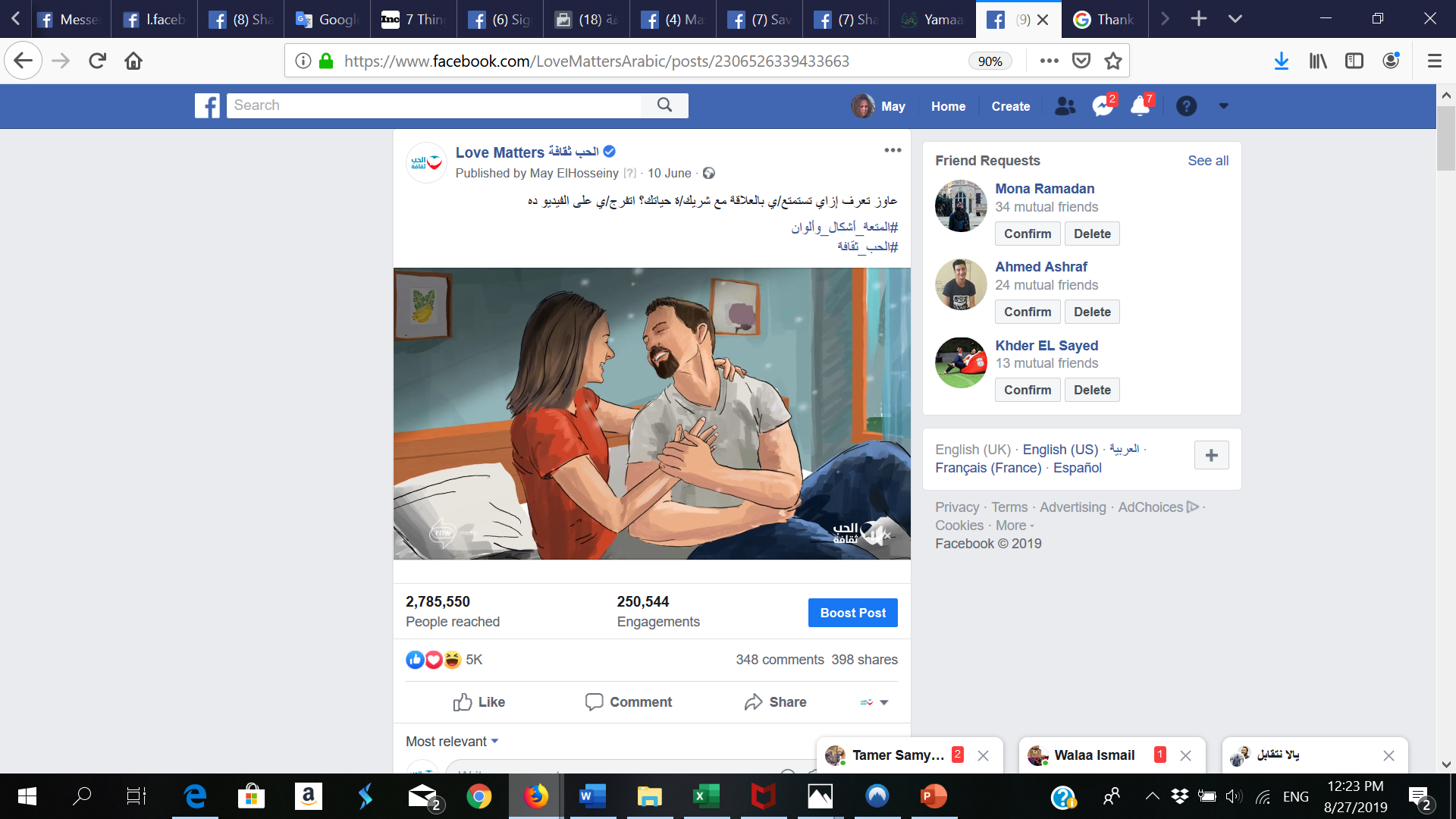 An animation video showing the different forms of pleasure. It is the main video of the campaign.
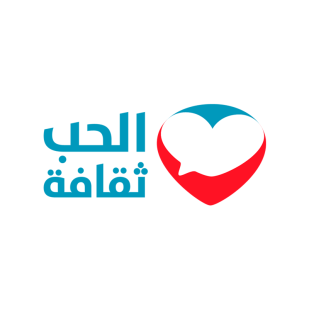 FB Top Post inEngagement
One of the posts we tailor for social media: Your Sexual Dictionary in Arabic. 

This type of posts focuses on explaining the different terminologies related to sexual health and sexuality.

This post was explaining what sexual pleasure is.
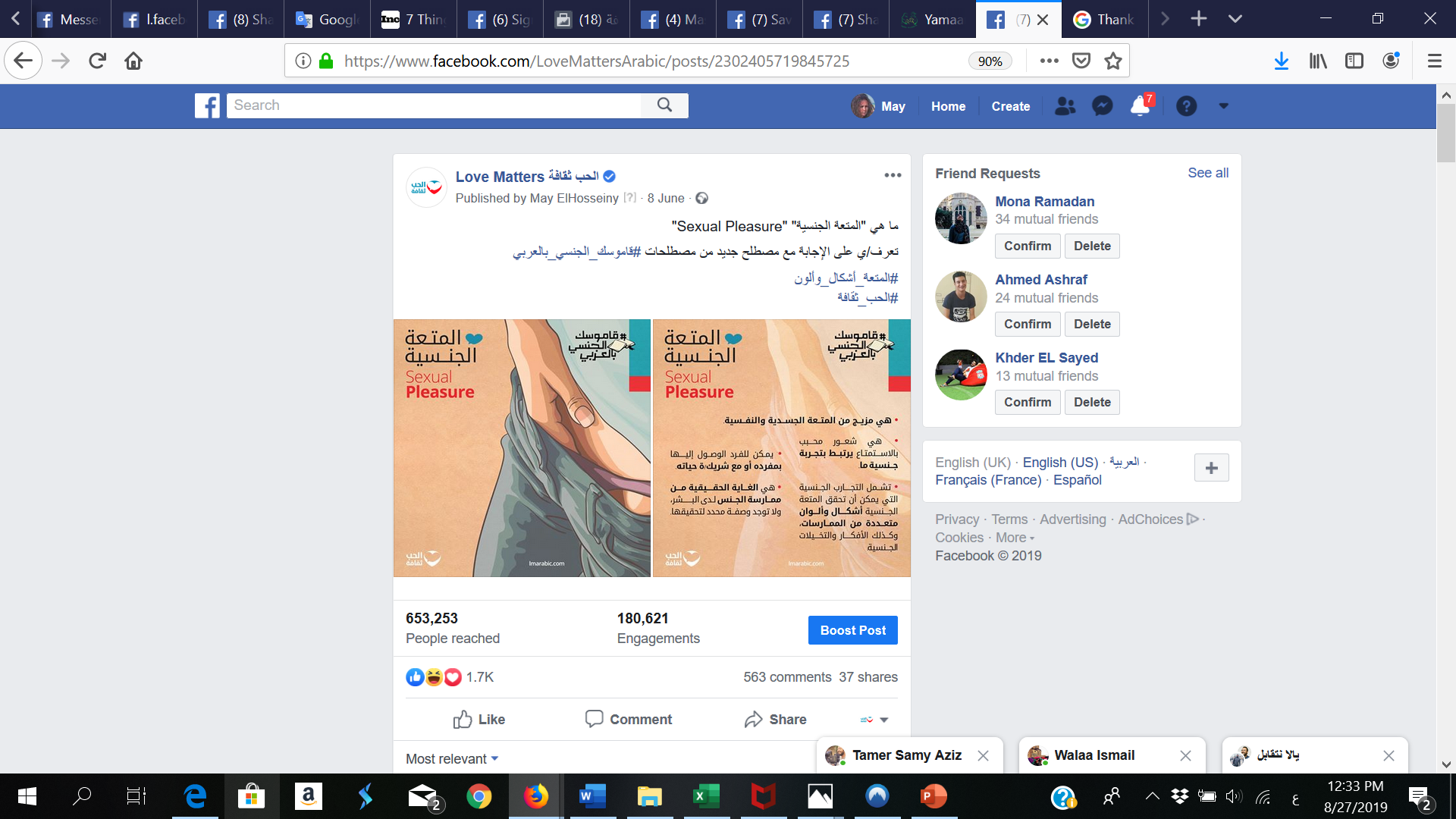 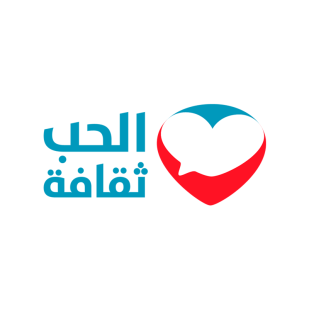 FB Top Post inNegative feedback
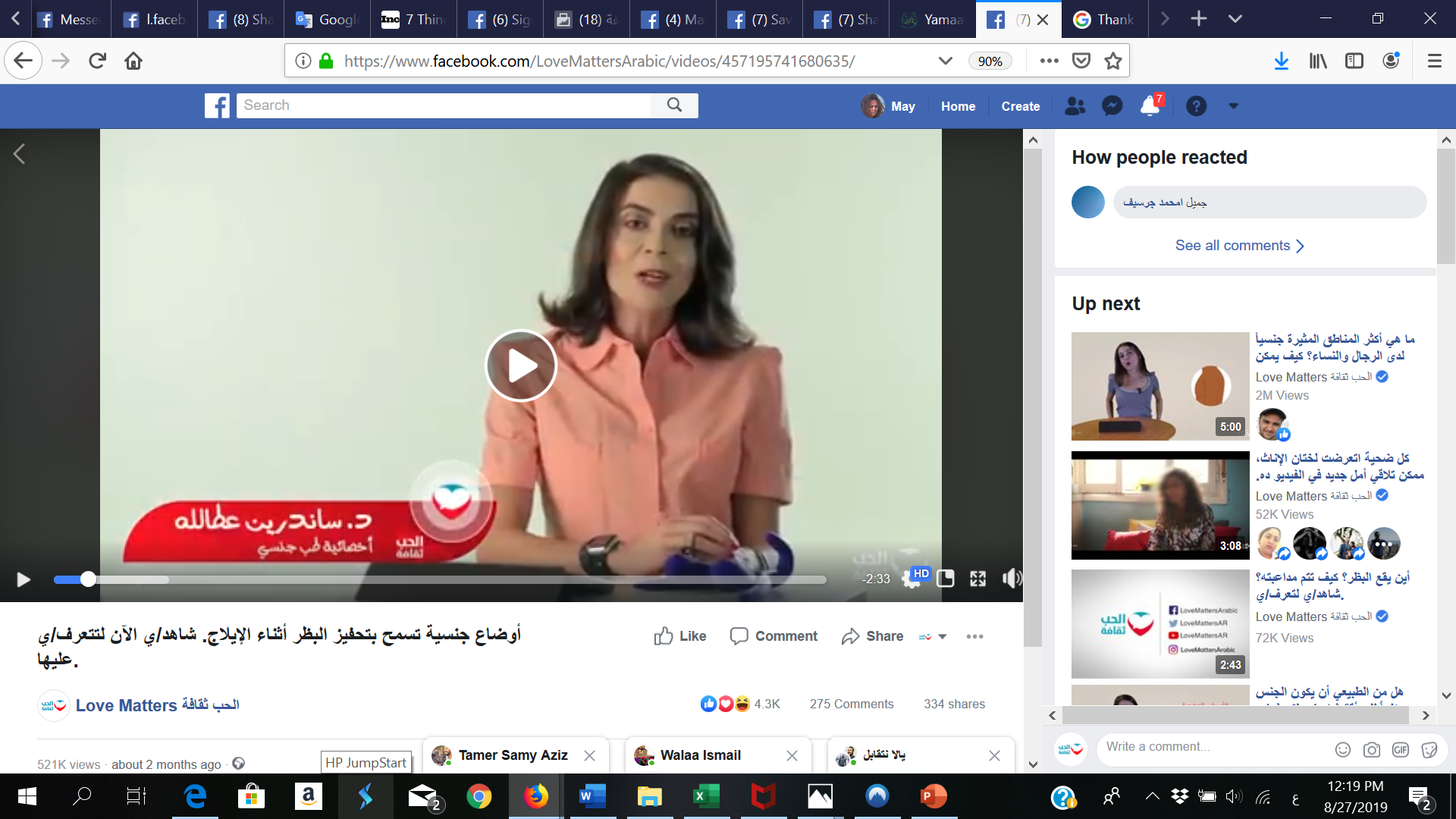 A video explaining sexual positions that couple can do to stimulate the clitoris during intercourse by one of the experts LMA partner with (Dr. Sanderine Attallah).
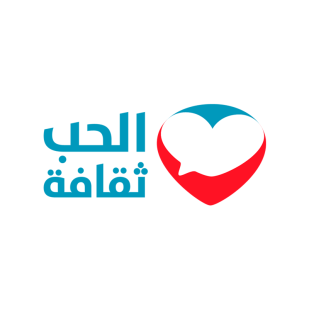 FB Top Post inNegative feedback
One of the posts we tailor for social media: Kama Sutra in Arabic. 

This type of posts focuses on explaining the different sexual positions, their pros and cons

This post was about 69 position.
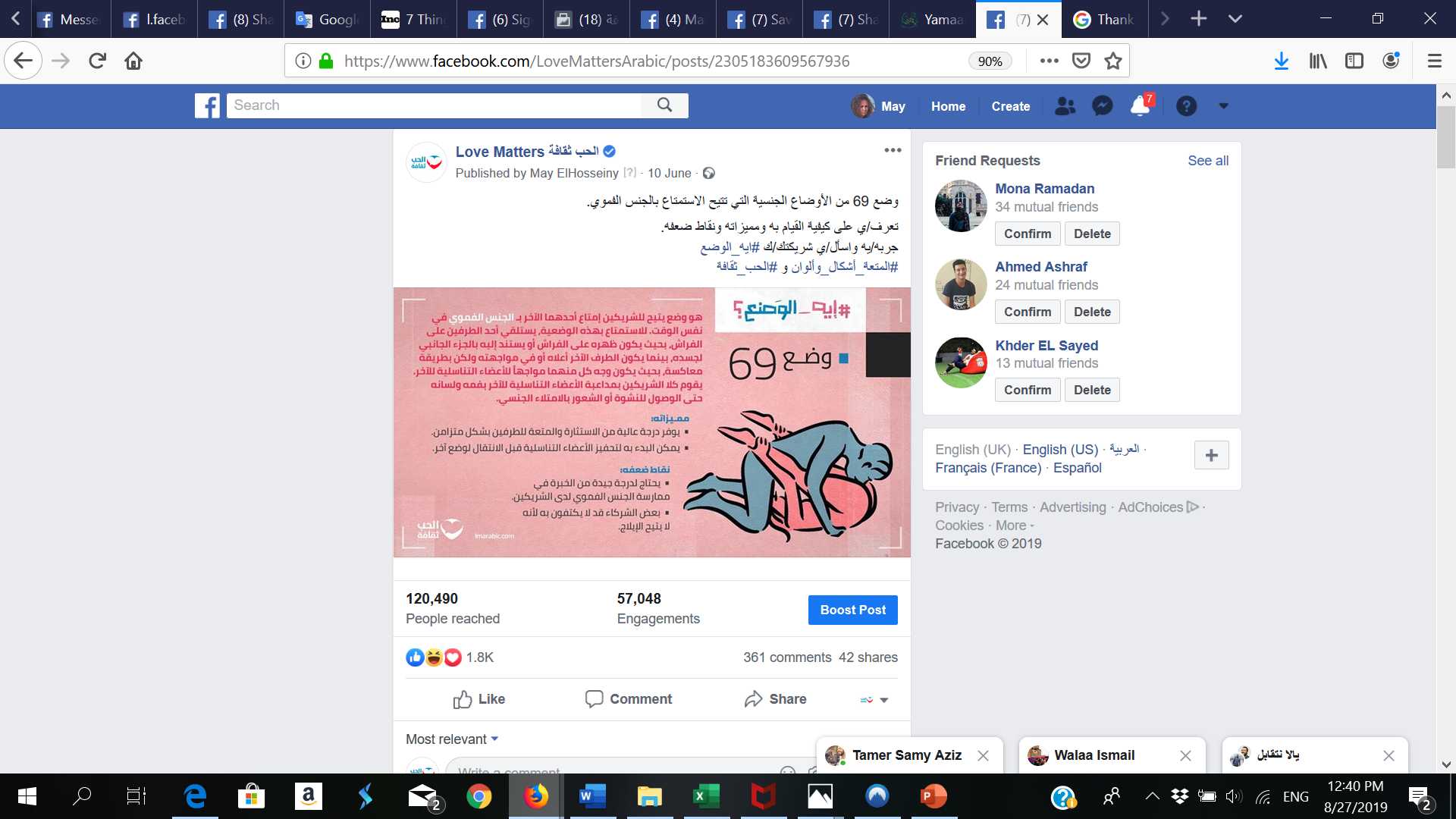 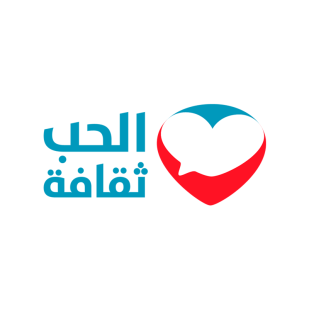 FB Top Post inNegative feedback
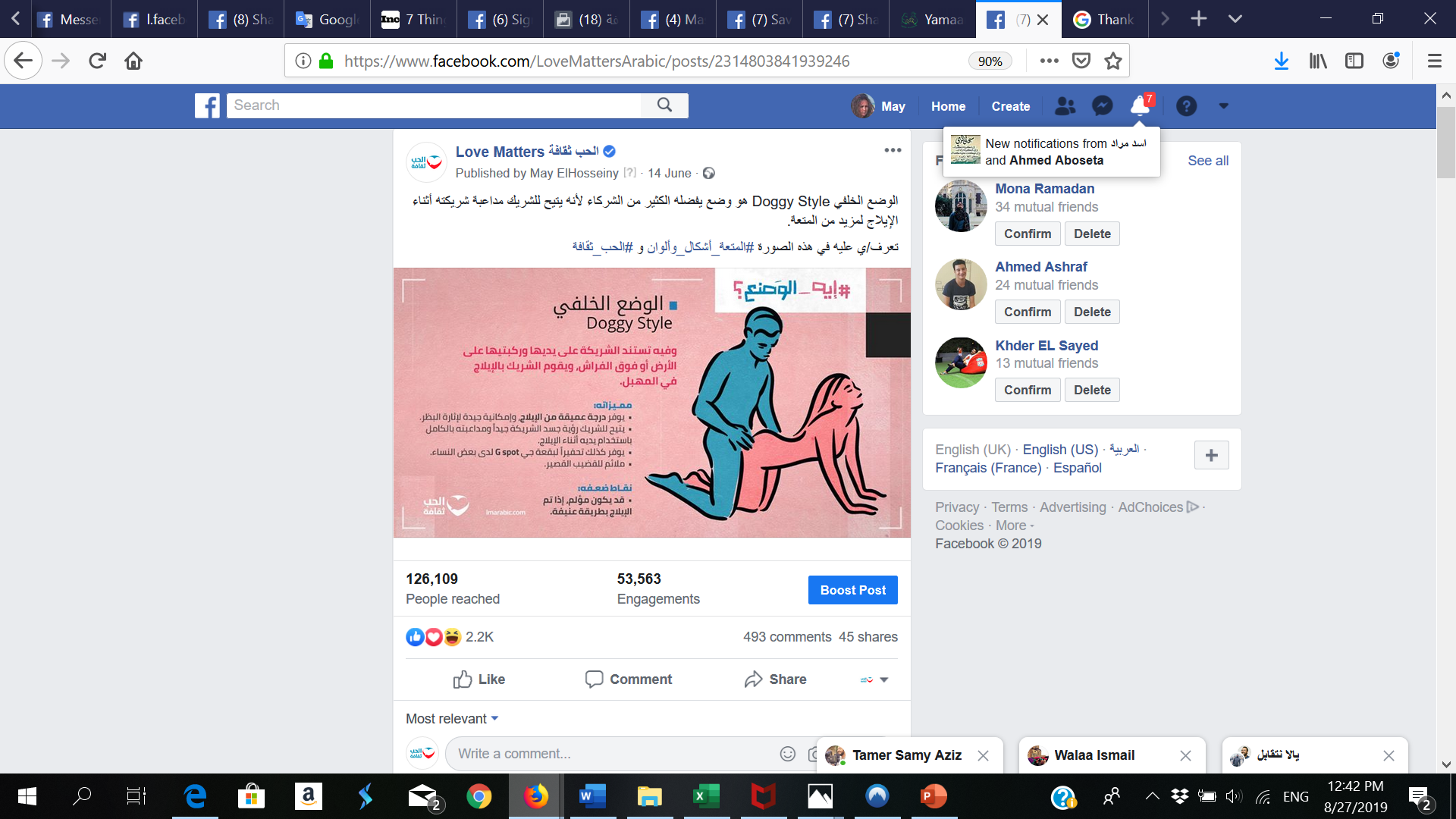 One of the posts we tailor for social media: Kama Sutra in Arabic. 

This type of posts focuses on explaining the different sexual positions, their pros and cons

This post was about the doggy position.
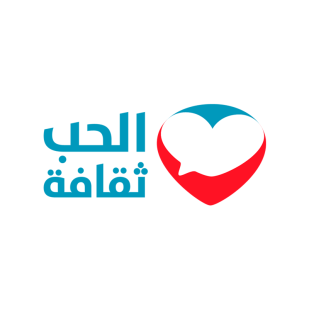 TwitterTop Tweets
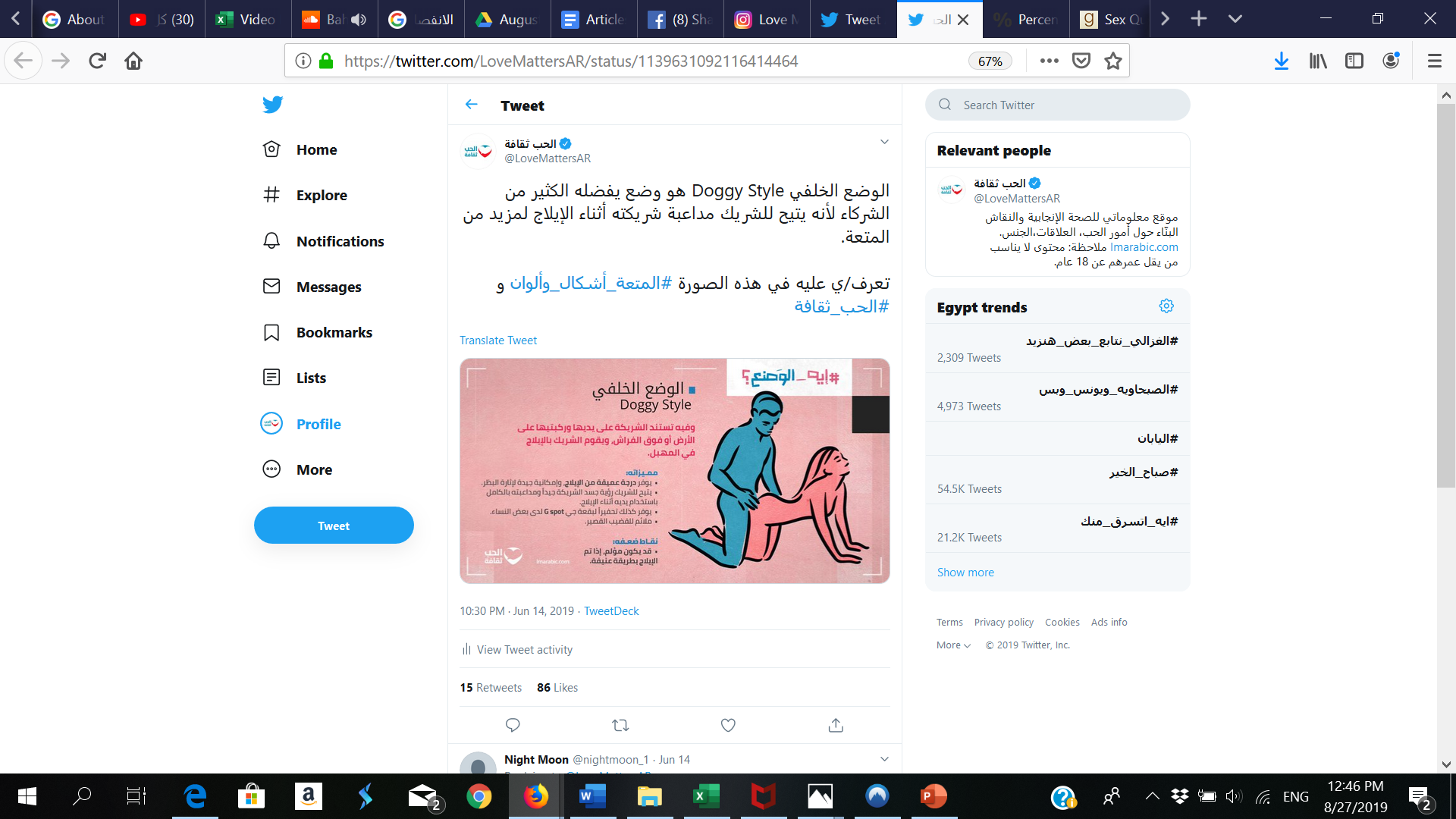 One of the Tweets we tailor for social media: Kama Sutra in Arabic. 

This type of tweets focuses on explaining the different sexual positions, their pros and cons

This tweet was about the doggy position.
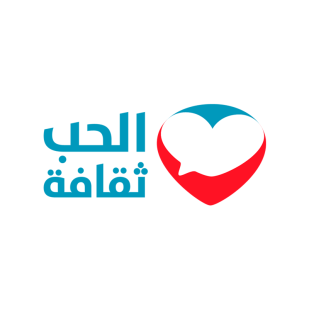 TwitterTop Tweets
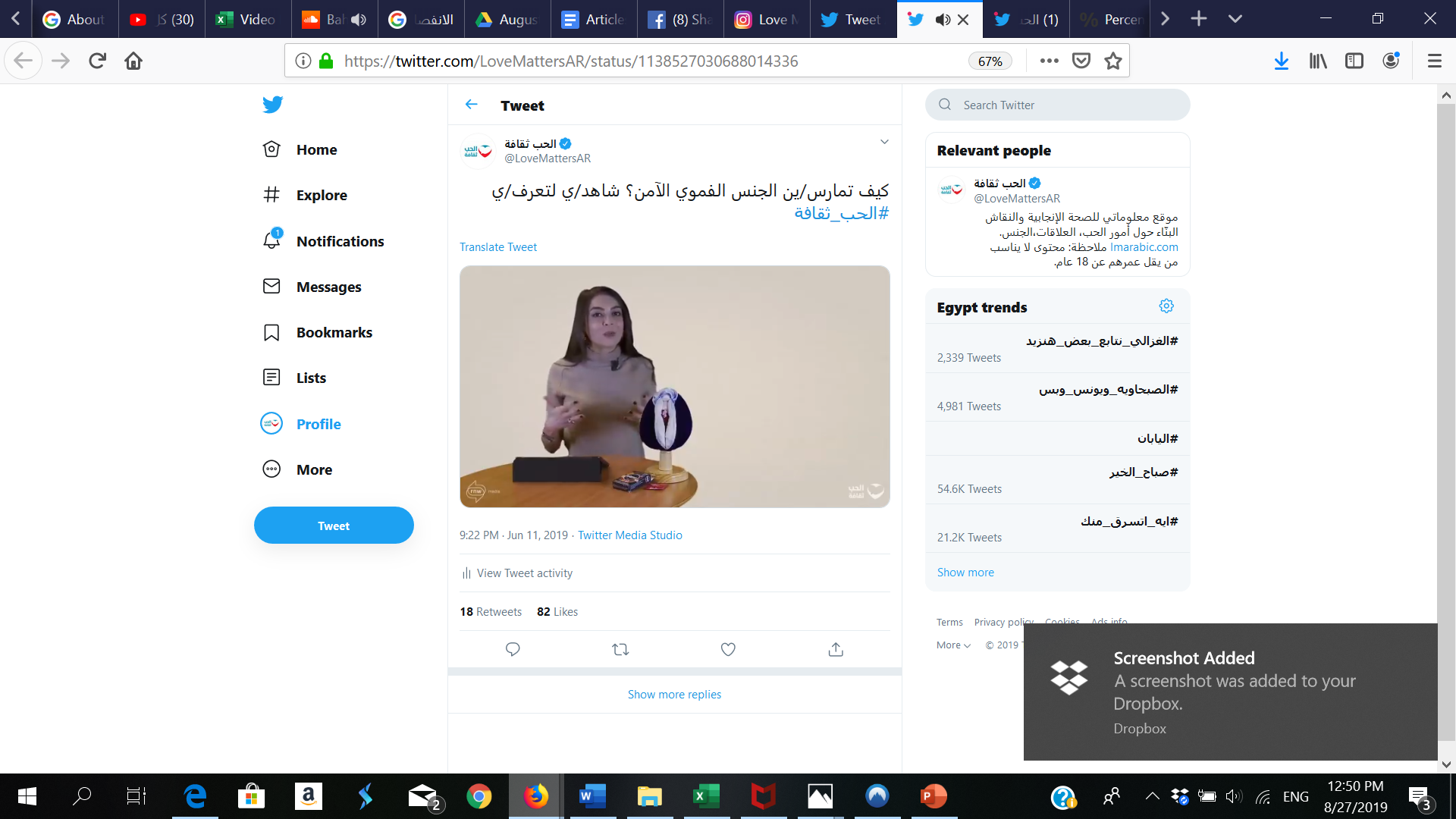 A video explaining oral sex by one of the experts LMA partner with (Dr. Sanderine Attallah).
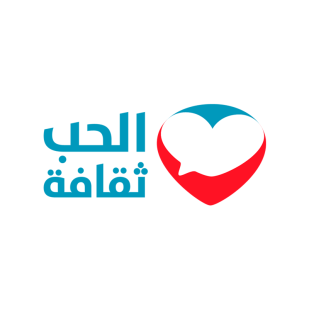 TwitterTop Tweets
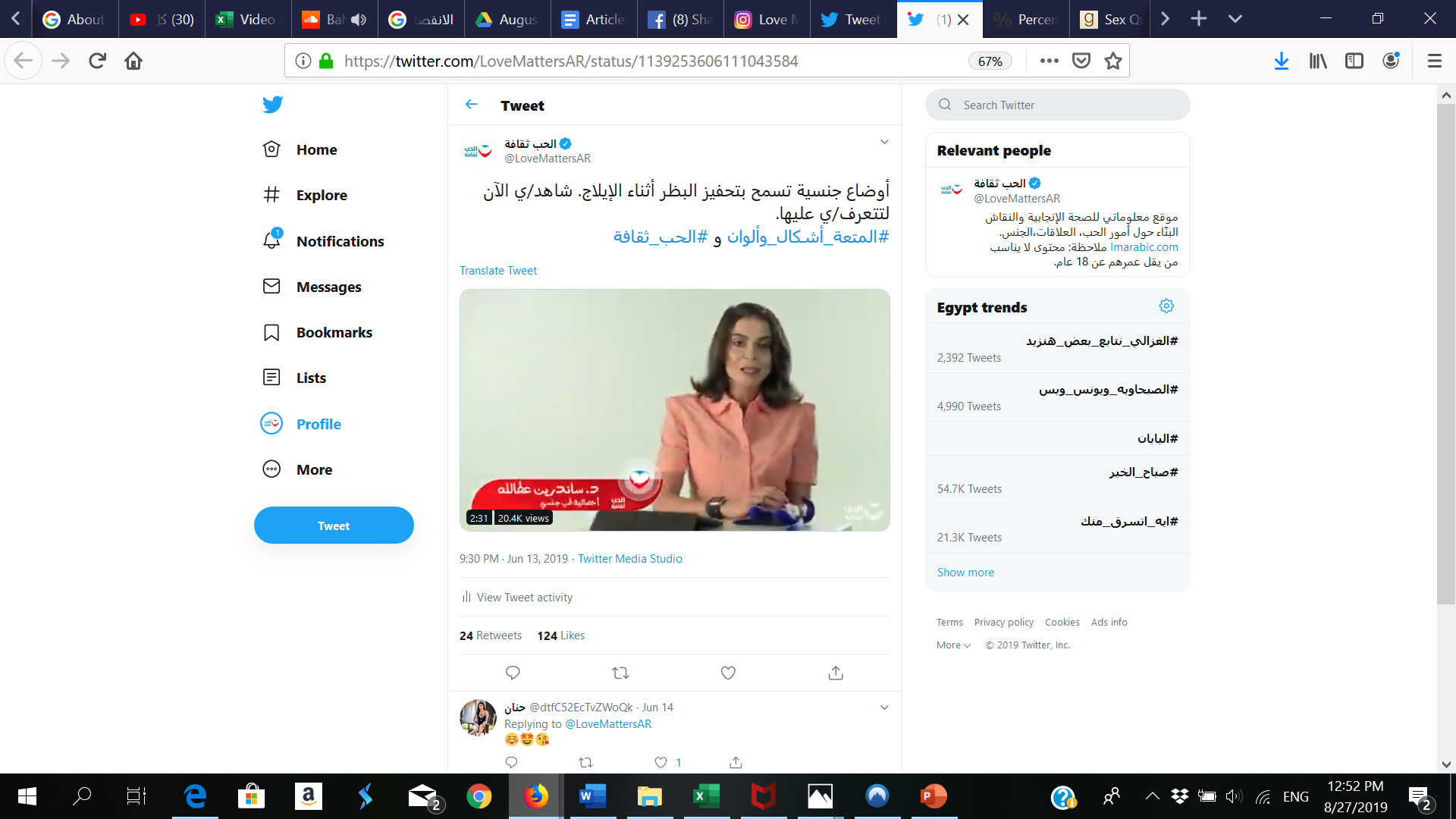 A video explaining sexual positions that couple can do to stimulate the clitoris during intercourse by one of the experts LMA partner with (Dr. Sanderine Attallah).
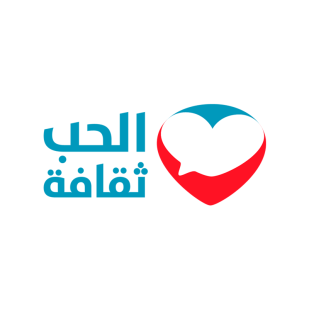 Instagram top liked posts
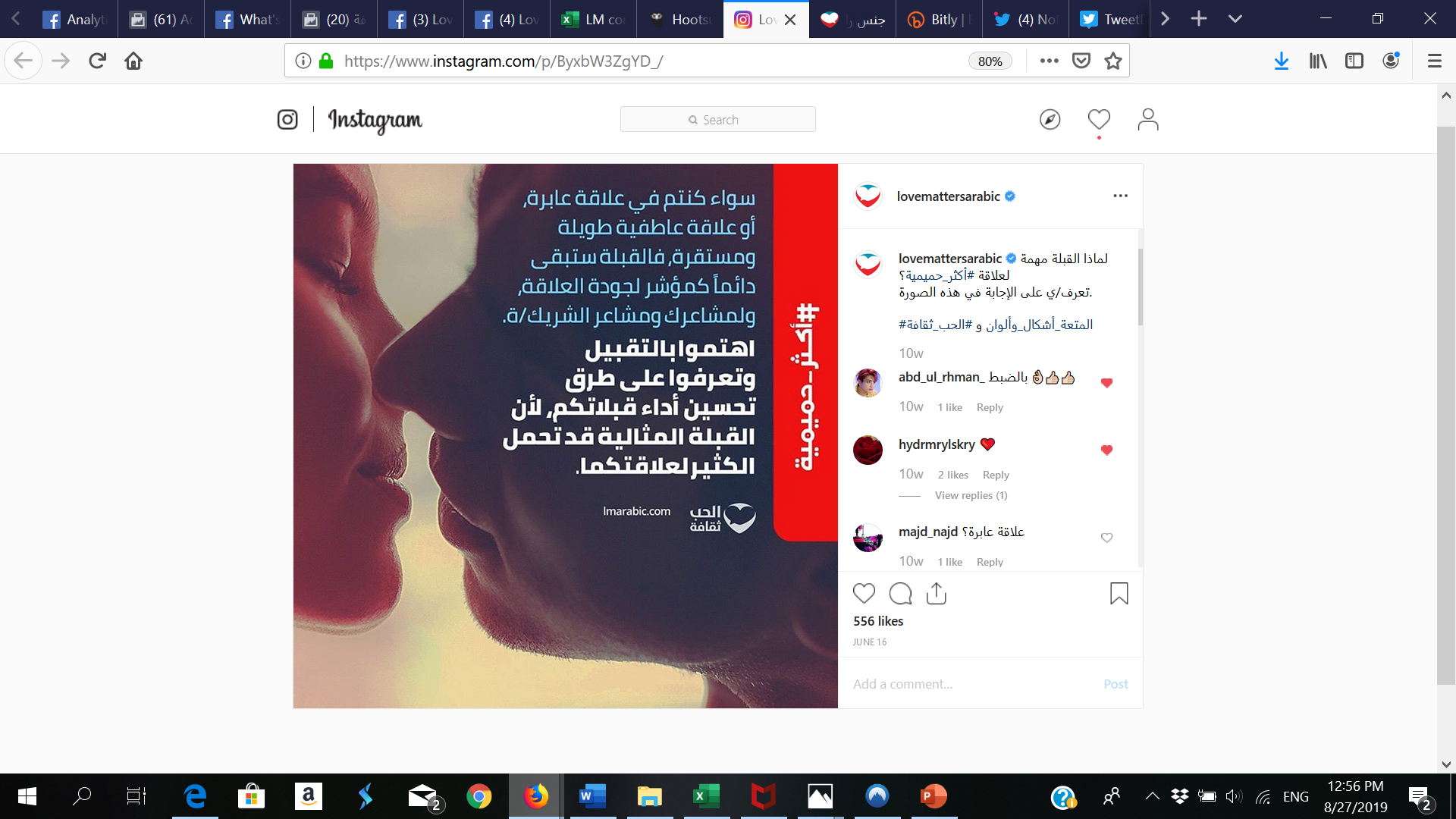 A post explaining why kissing is important!
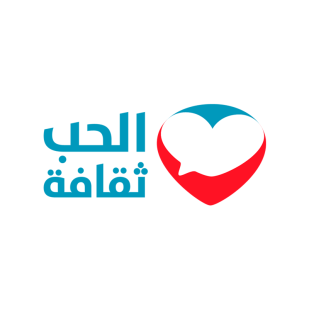 Instagram top liked posts
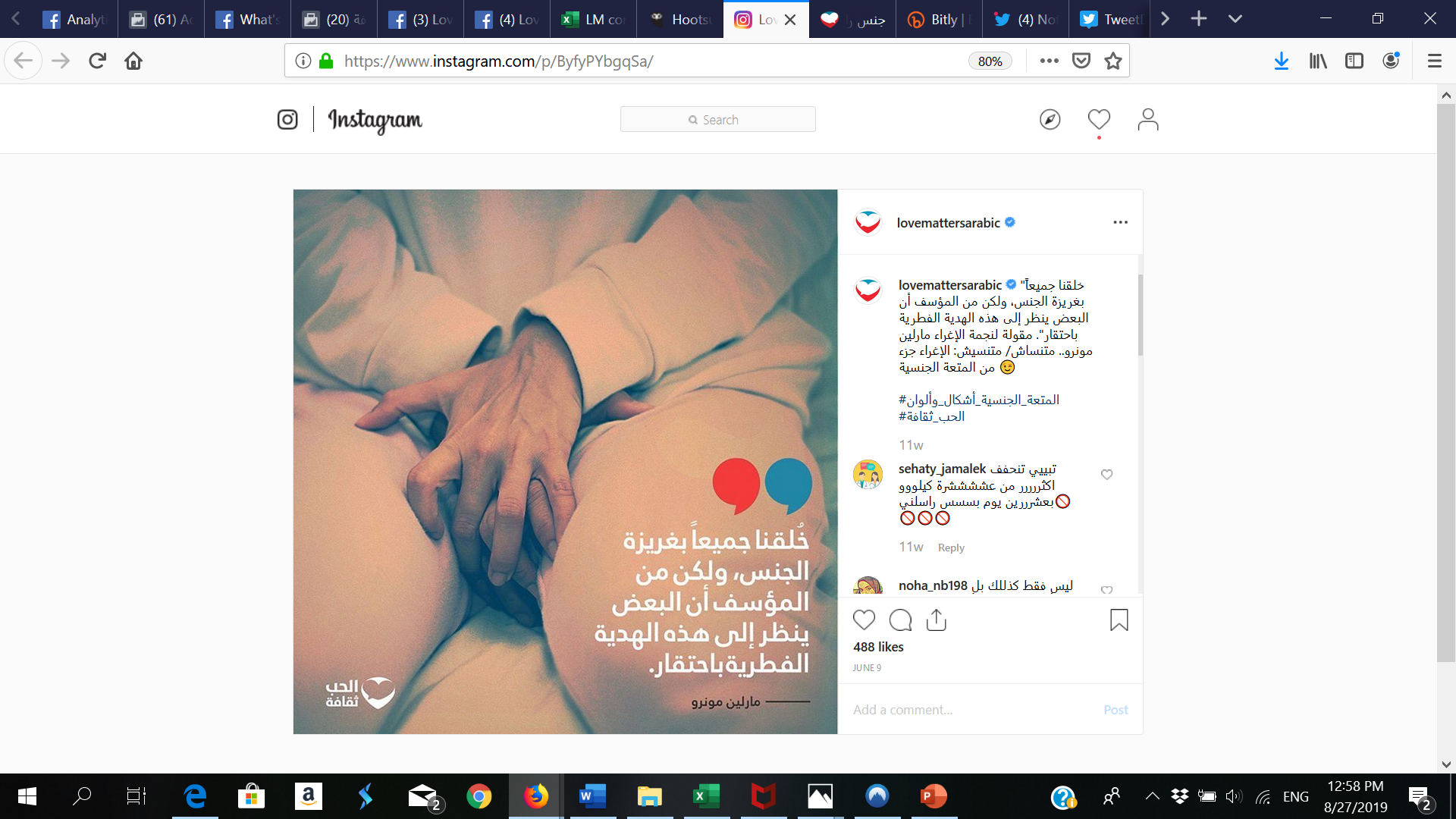 A quote for Marylin Monroe about sex shame.
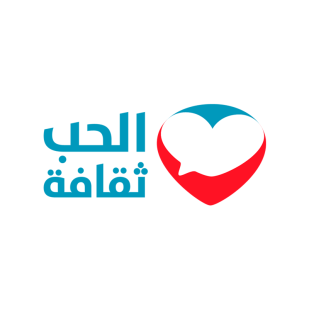 Instagram top liked posts
Edge of heaven sex position.
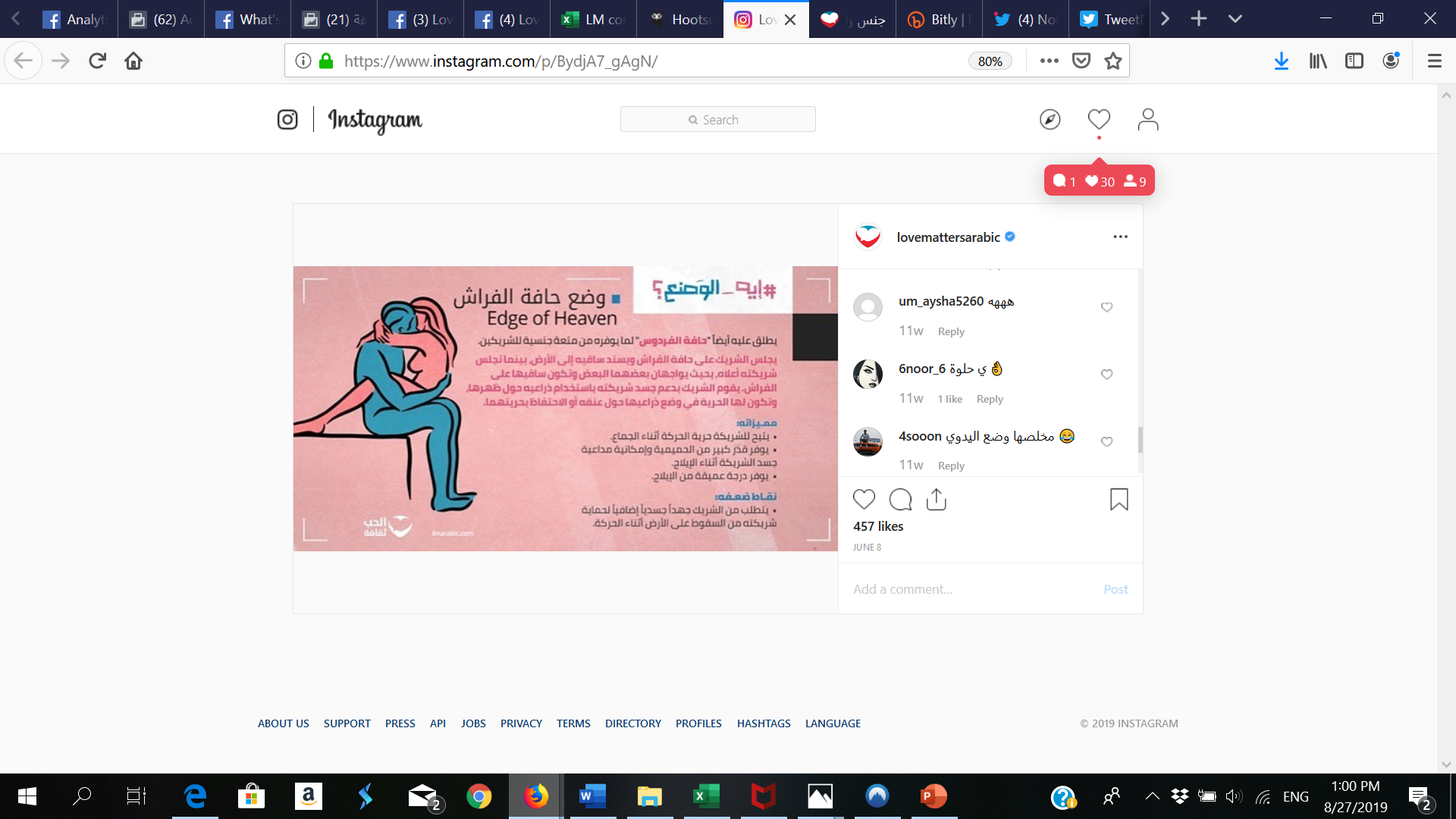 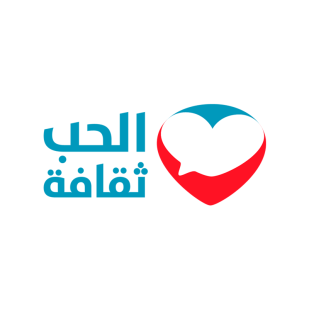 Instagram top posts in terms of comments
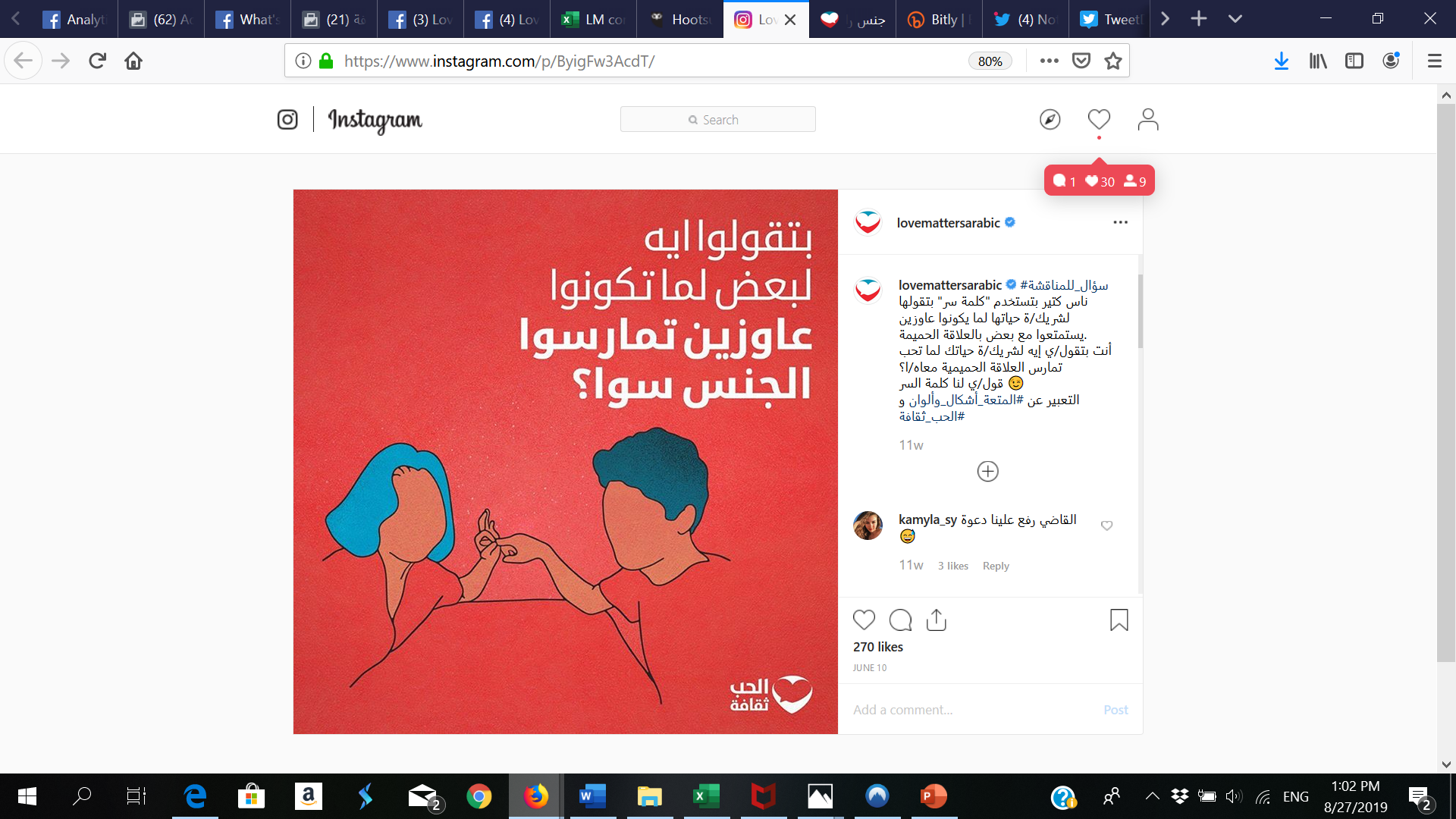 A Question: what do you usually say to your partner when you want to have sex?
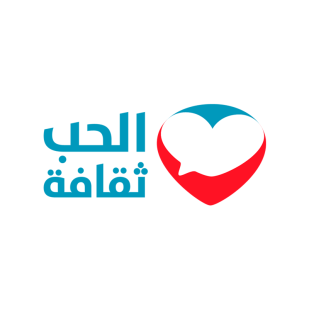 Instagram top posts in terms of comments
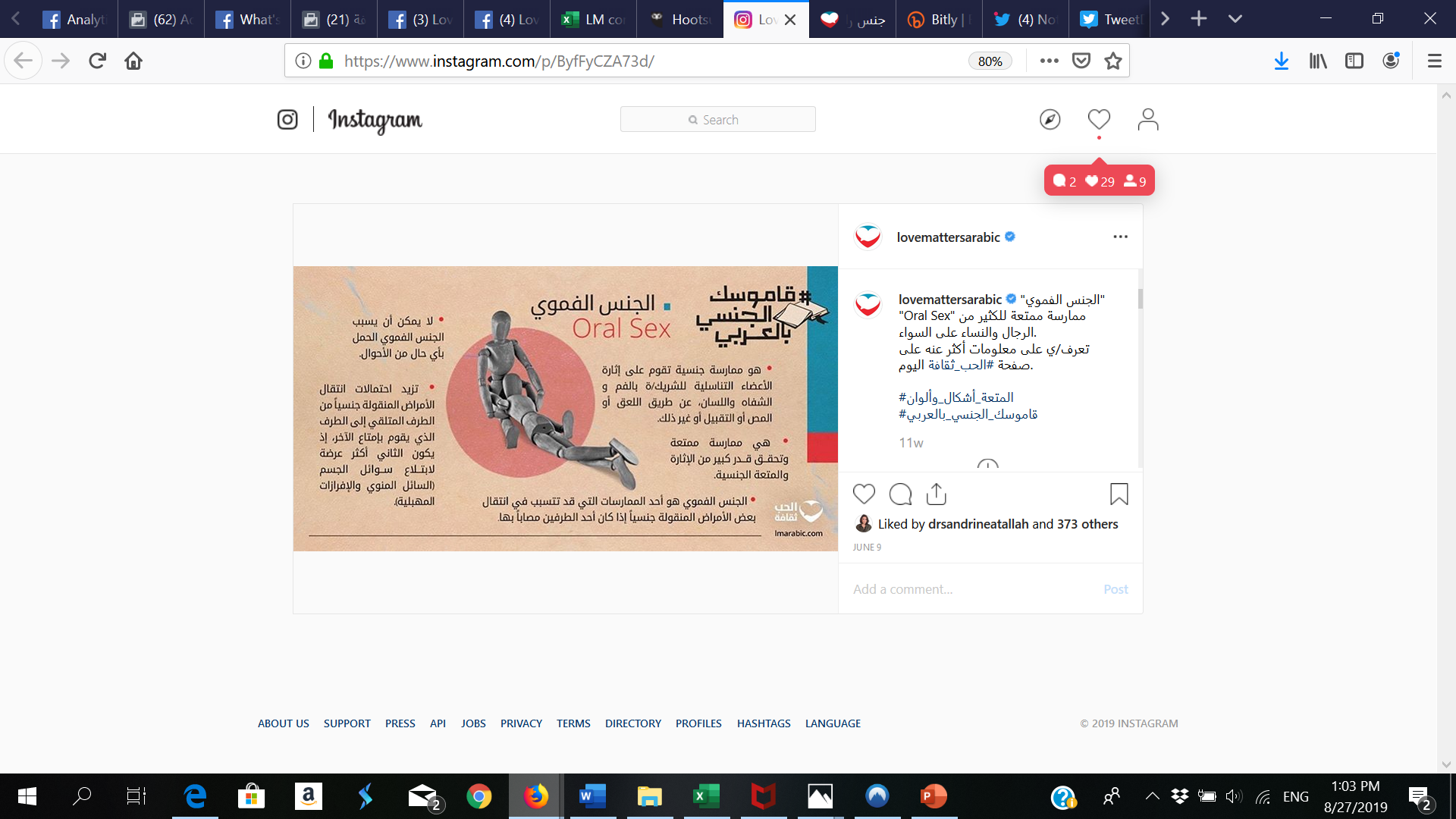 Sexual Dictionary in Arabic (Oral sex)
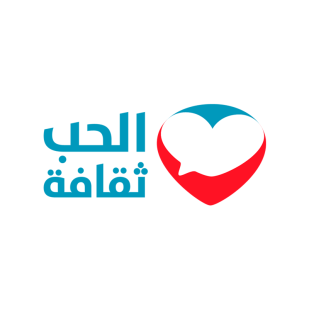 Instagram top posts in terms of comments
Kama Sutra in Arabic: Doggy Style.
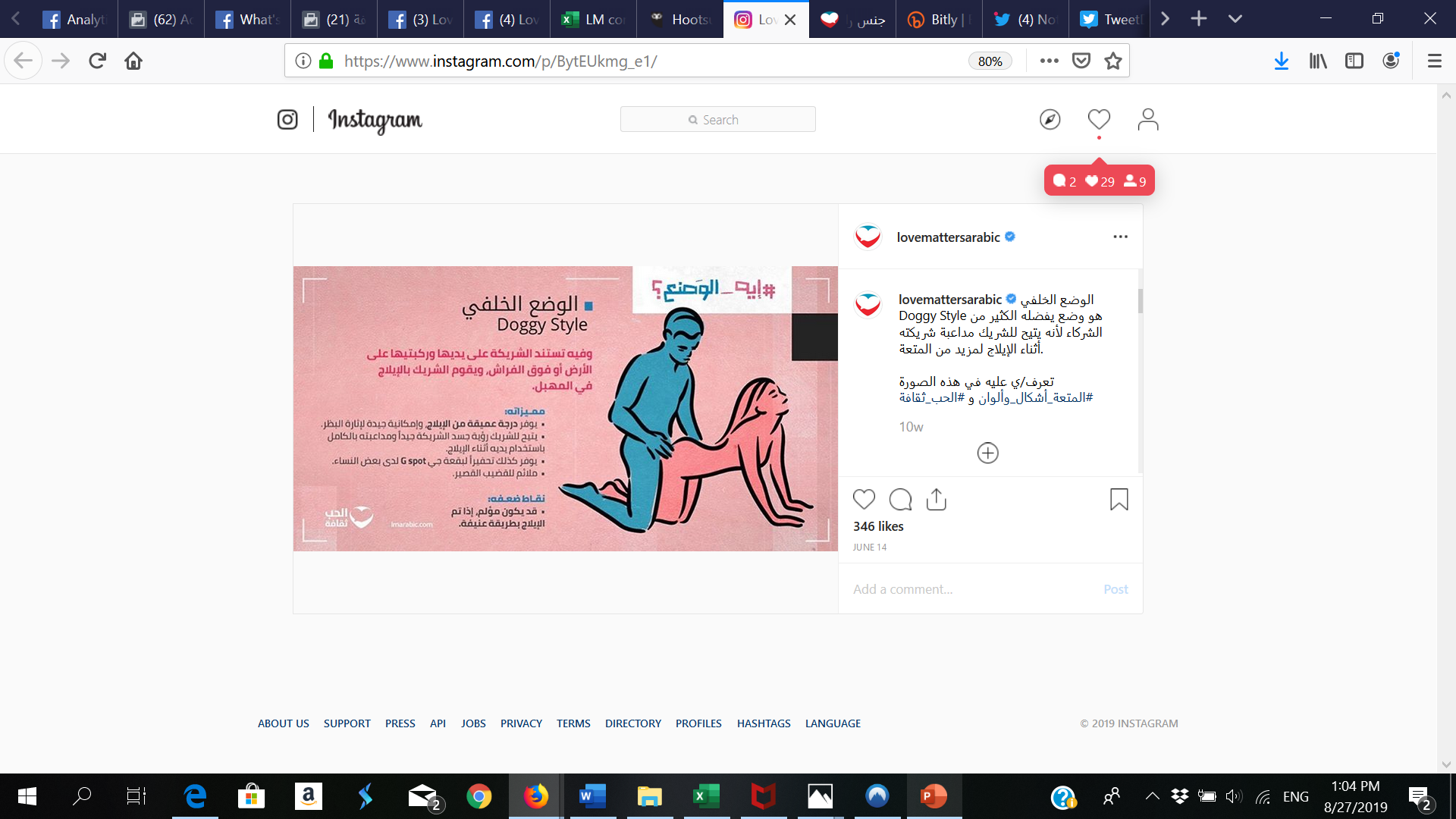 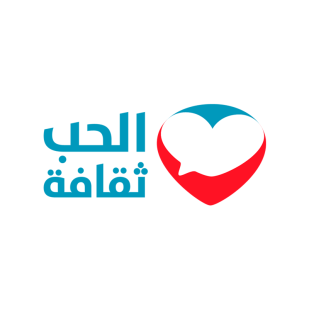 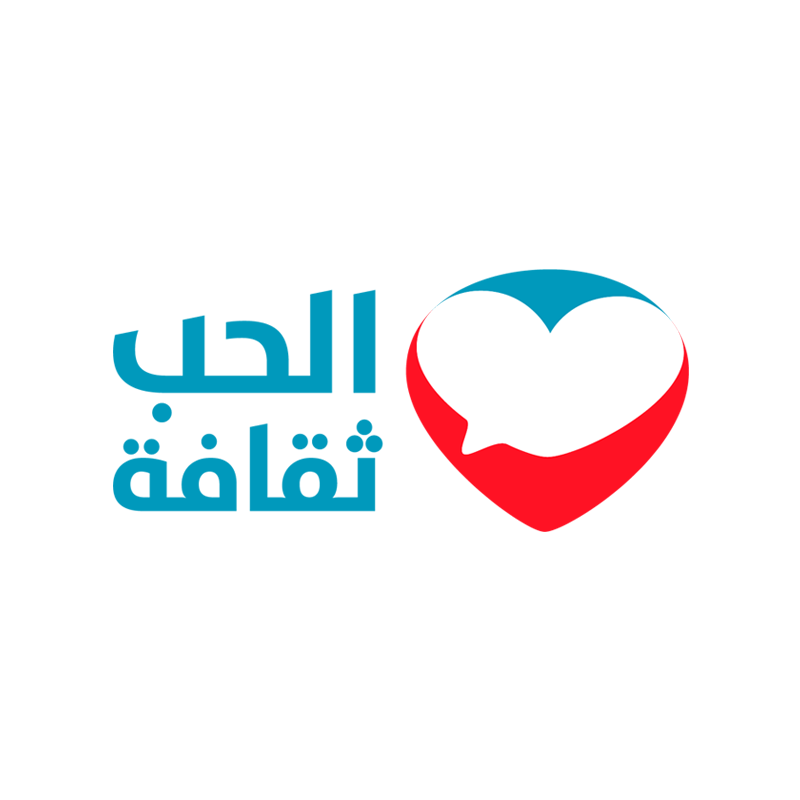 Thank You